Результаты
инновационного проекта муниципальной опорной площадки «Взросляндия. В мире профессий». Ранняя профориентация – первый шаг в будущее»
МАДОУ «ДС № 85 г. Челябинска» 2024 г.
Разработка нормативно-правовой базы
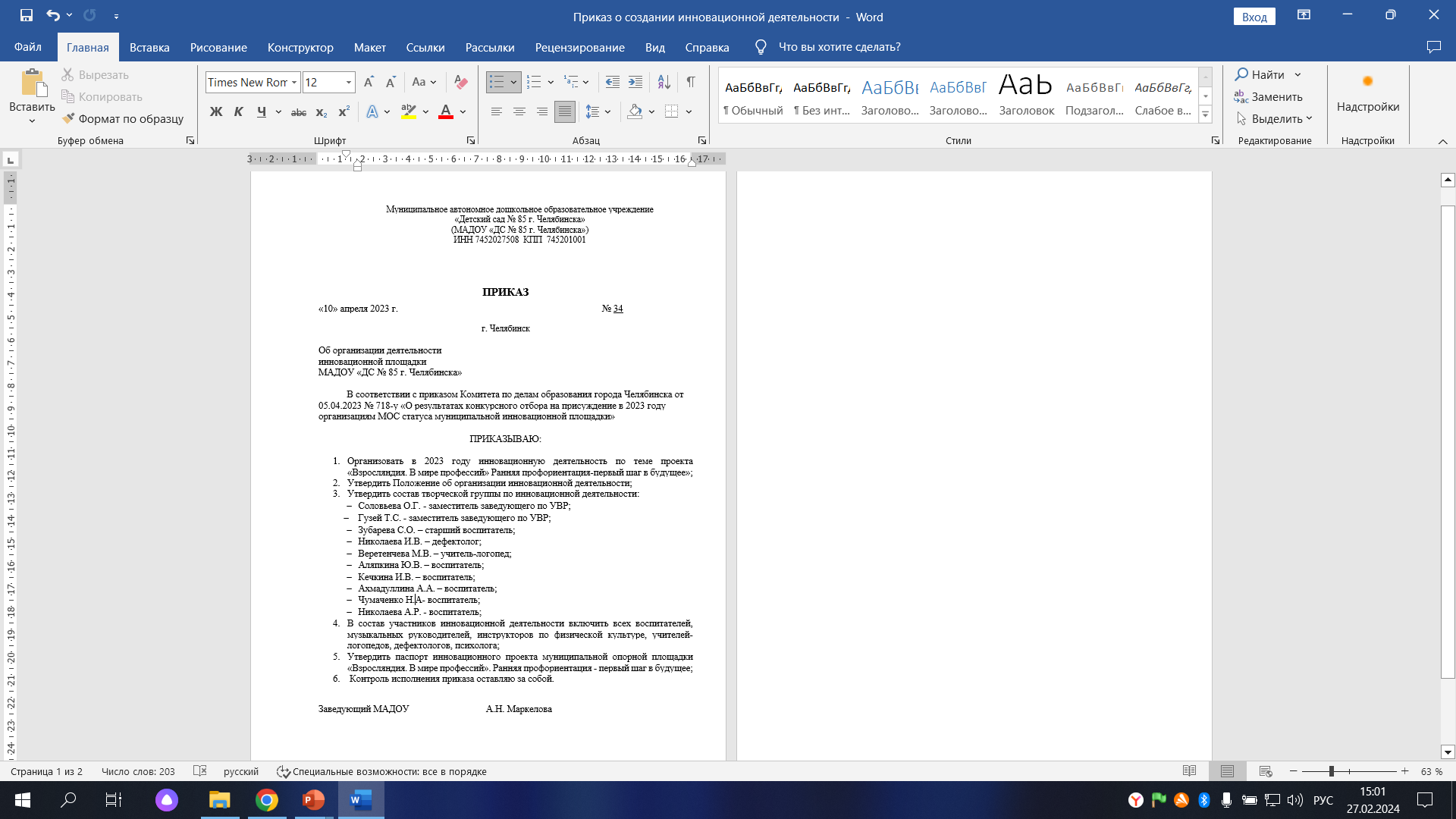 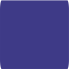 Приказы


Положение об инновационной деятельности


Календарный план реализации проекта


План финансово-хозяйственной деятельности
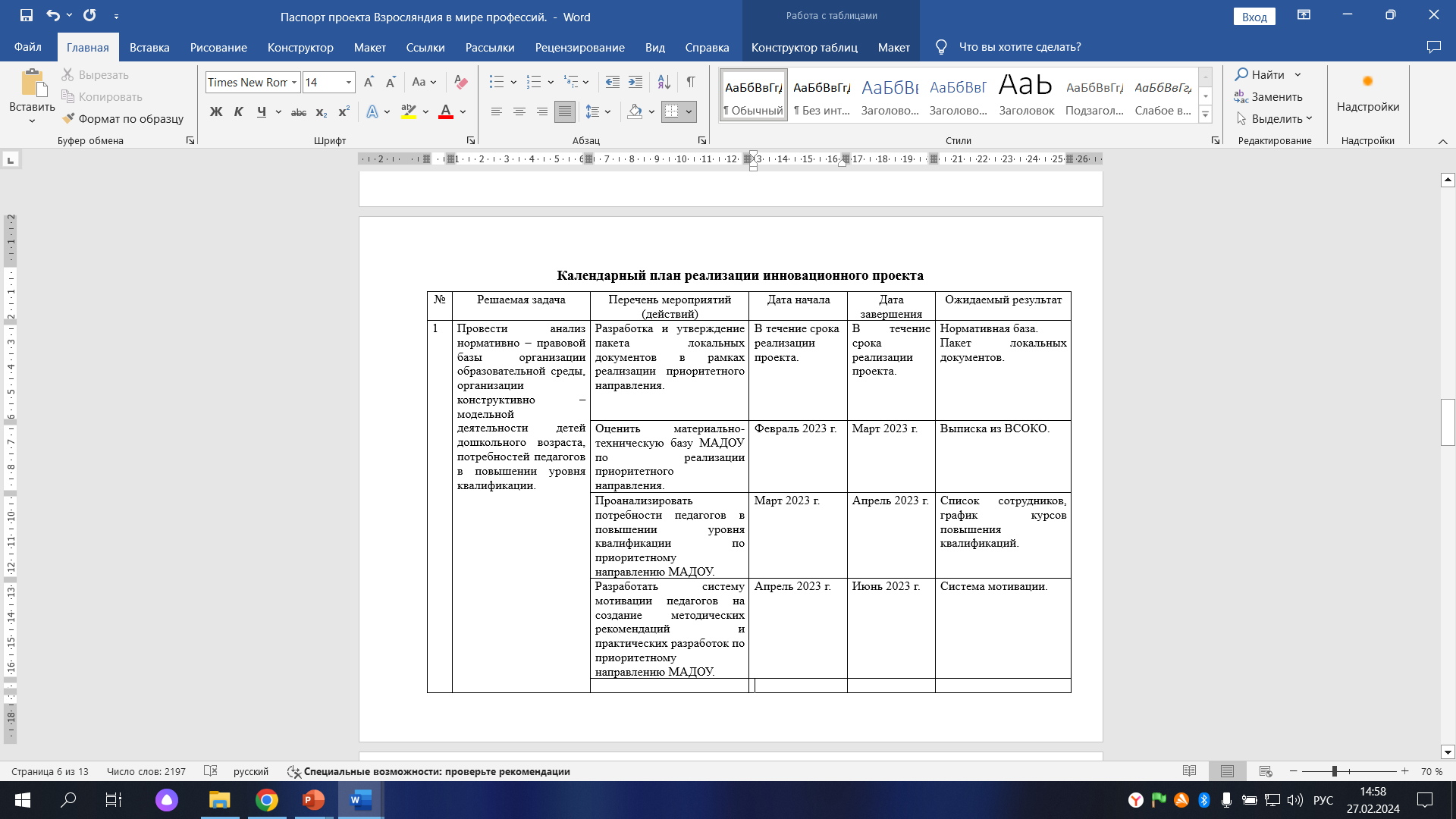 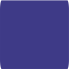 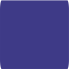 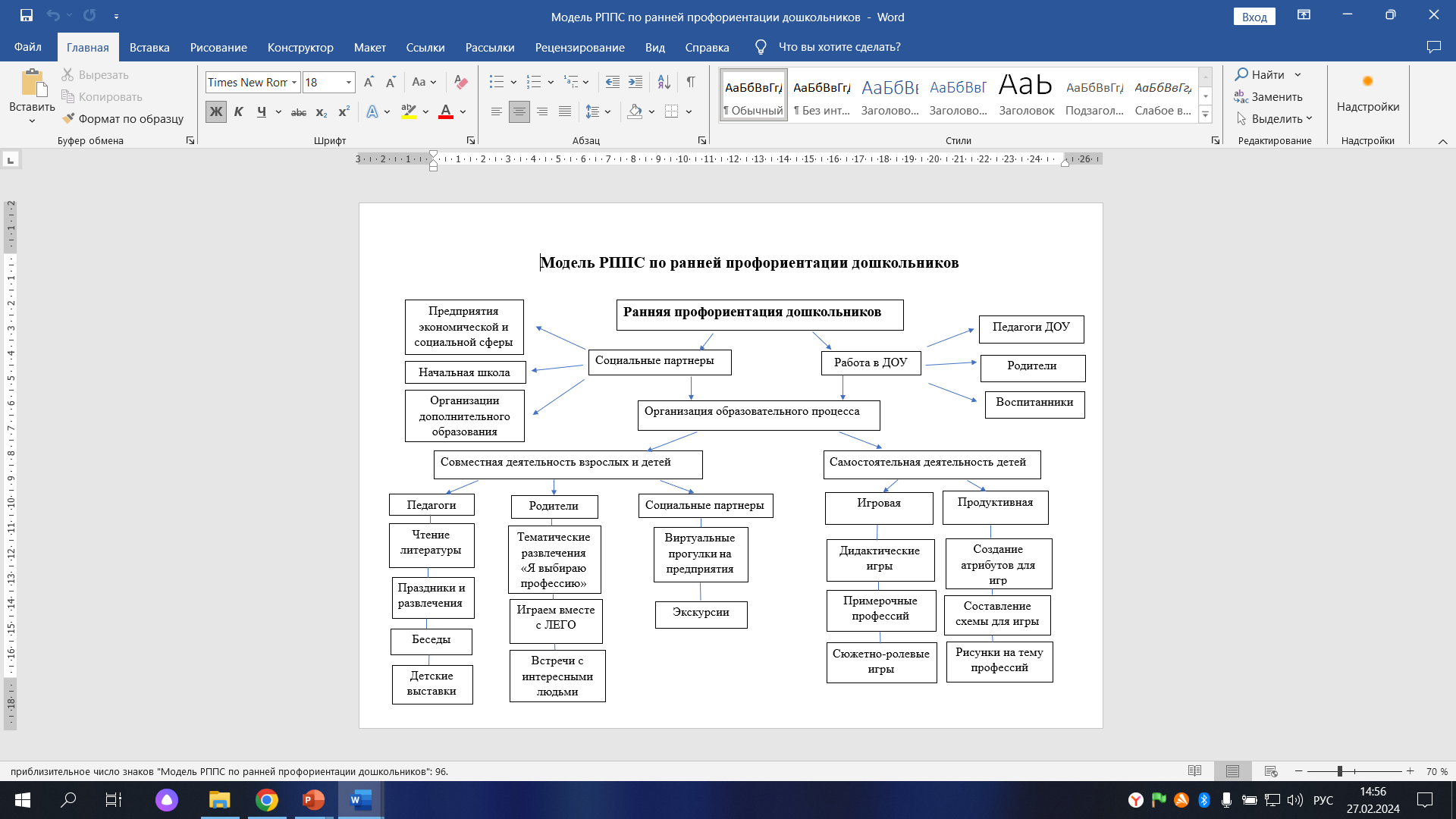 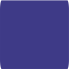 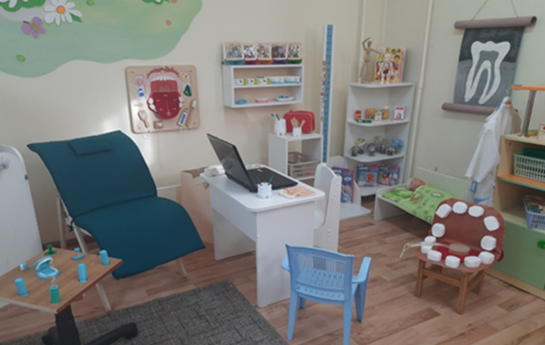 Организация игровой среды по ранней профориентации
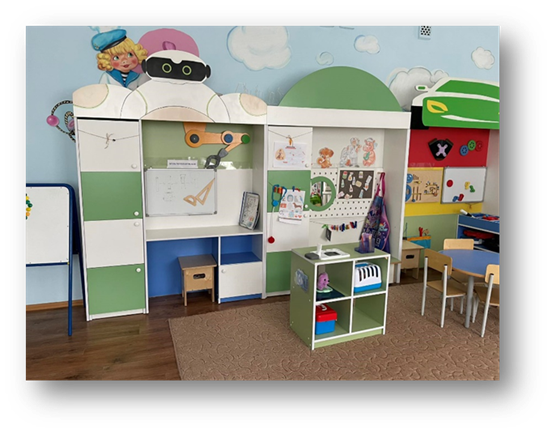 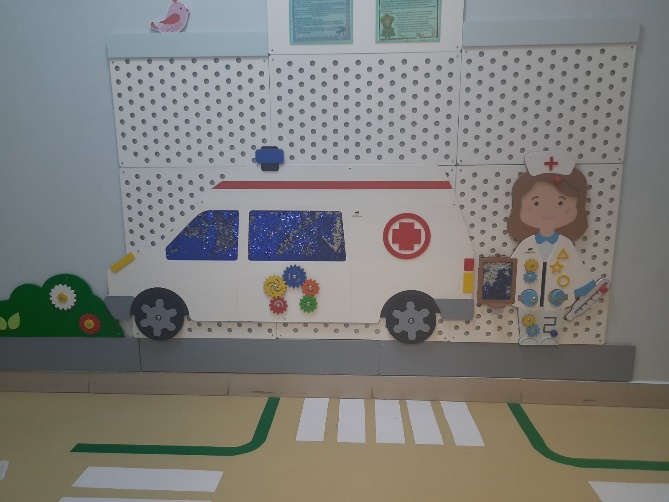 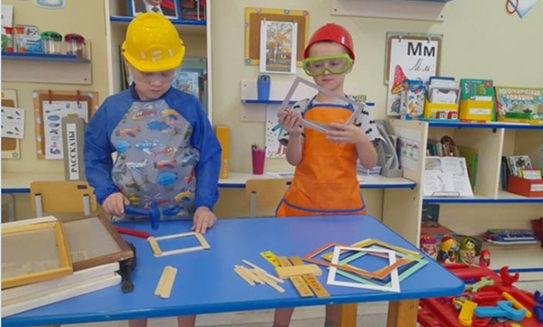 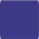 Стоматология
Кукольная мастерская
Центр управления космическими полетами
Конструкторское бюро
Фито-бар
Арт-студия
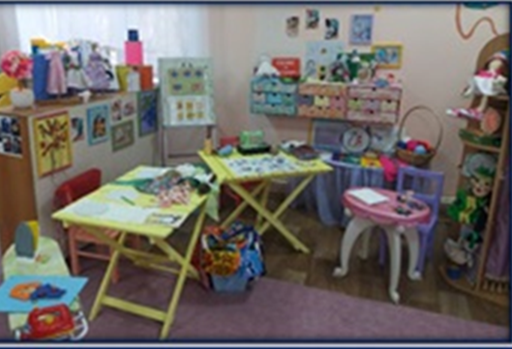 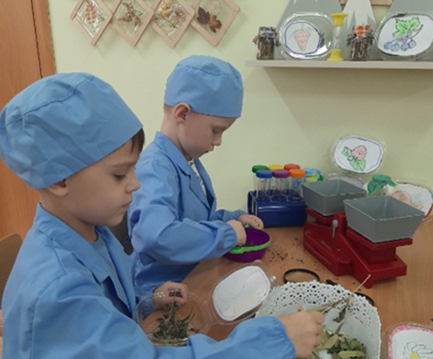 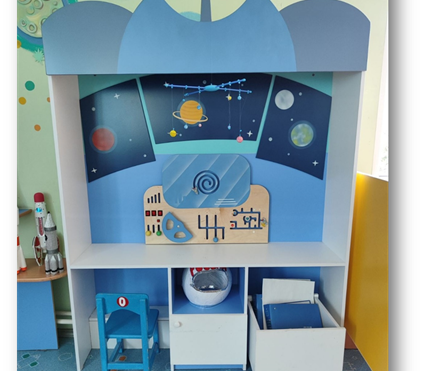 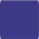 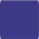 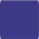 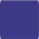 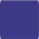 Макетирование как средство развития игрового пространства группы
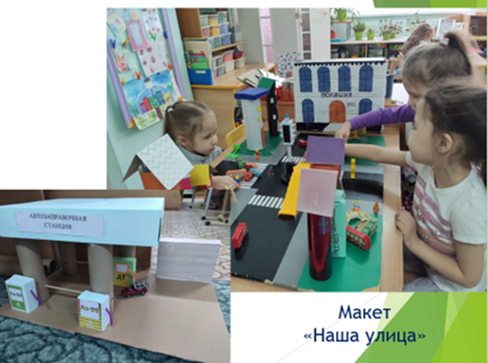 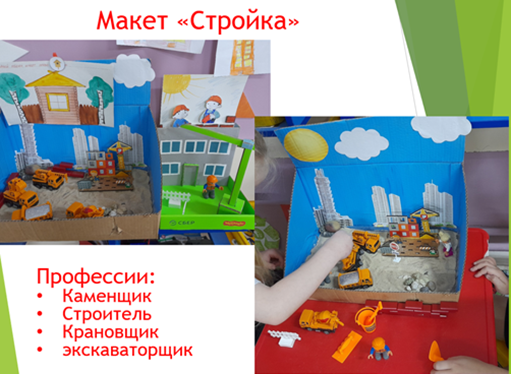 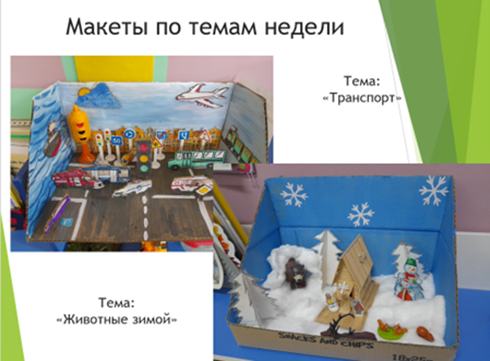 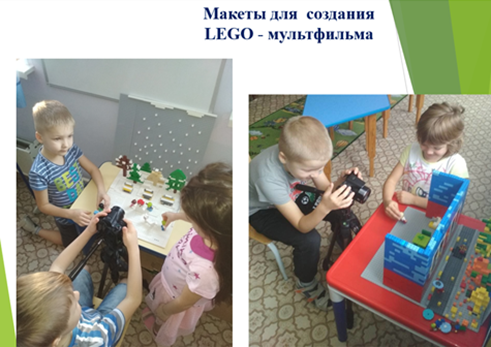 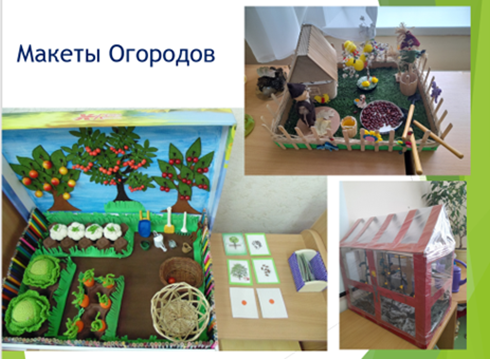 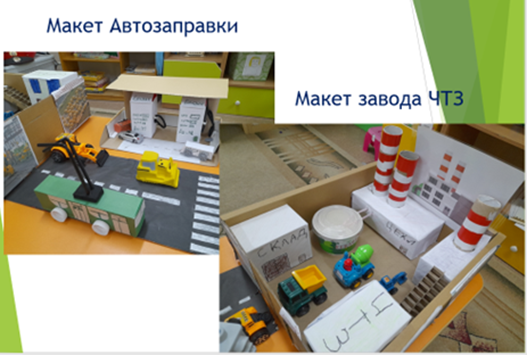 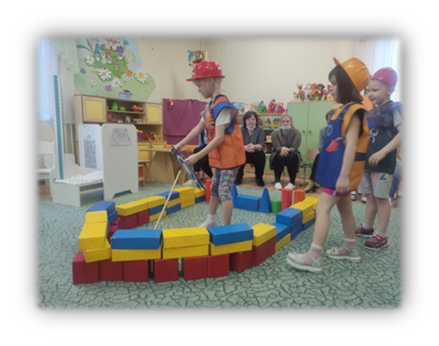 План-конспекты сюжетно-ролевых игр
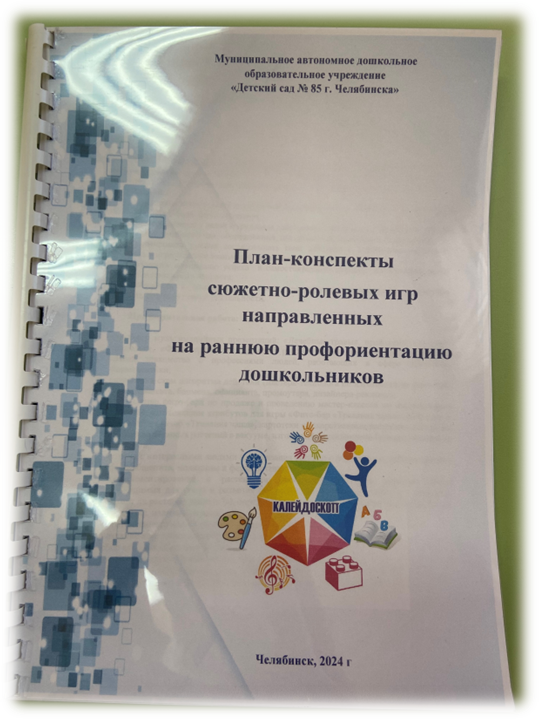 Астрономическая обсерватория
Кукольная мастерская

Синоптики

Кораблестроители

Фито-бар «Травяная чаша»

Арт-студия

Строительные профессии
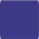 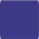 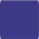 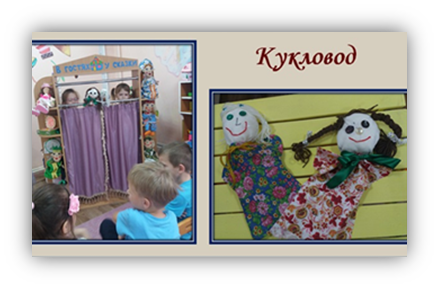 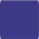 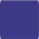 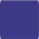 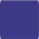 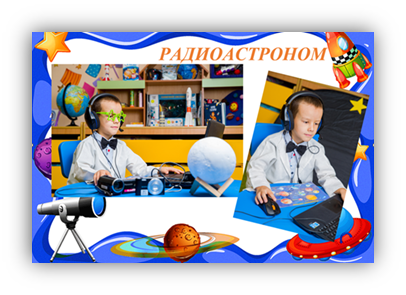 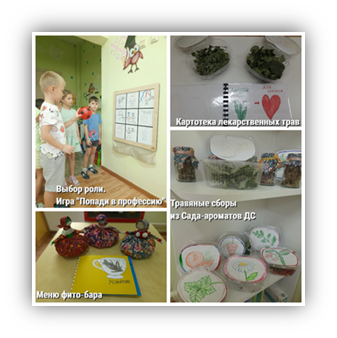 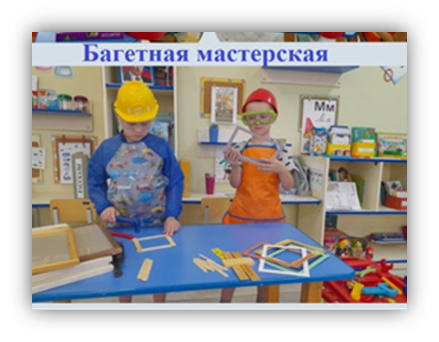 Банк проектов сюжетно-ролевых игр
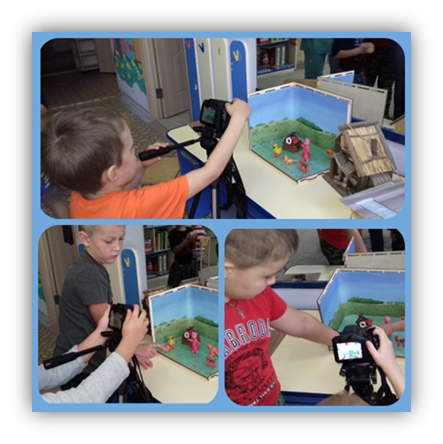 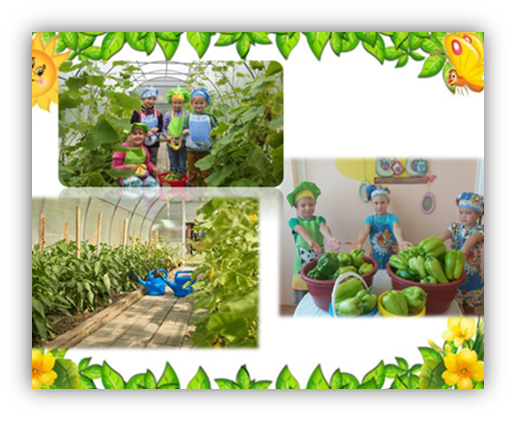 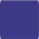 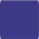 Детская Агро-Академия
На защите Родины
Волшебная страна Мультяшкино
Производство тракторных дисков
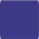 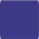 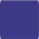 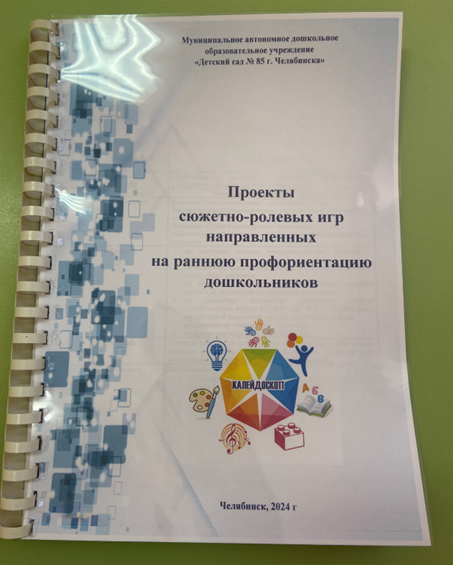 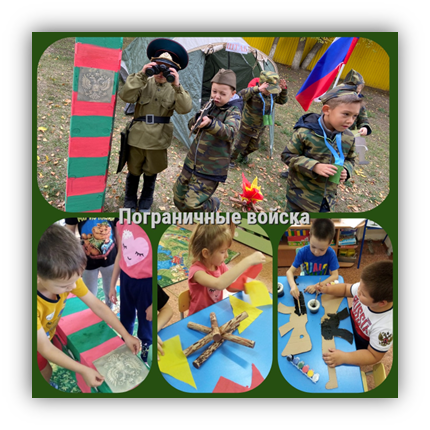 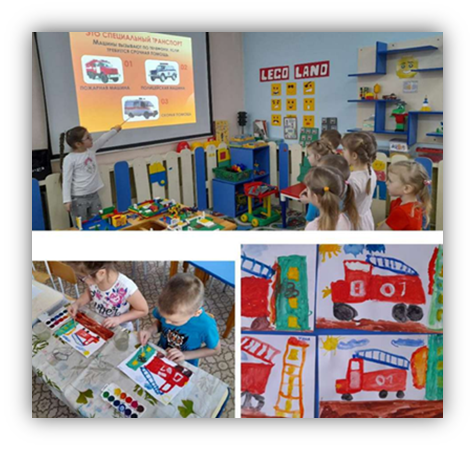 Картотека 3D моделей, созданная при помощи программы LEGO Digital Designer (виртуальный конструктор  LEGO)
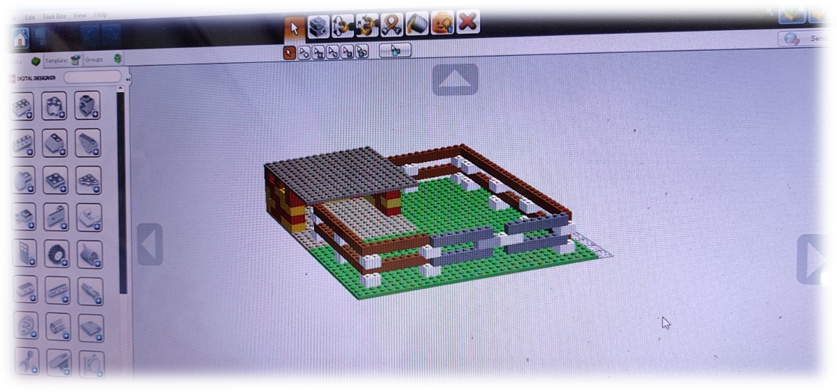 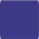 Эвакуатор 
Военная техника
Загон для домашних животных
Библиотечная полка
Космодром
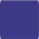 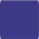 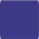 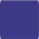 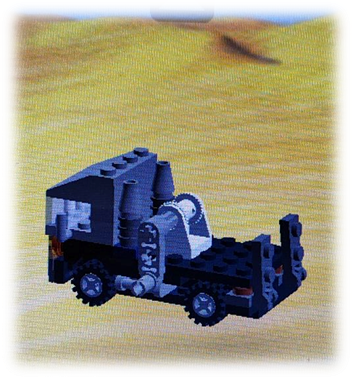 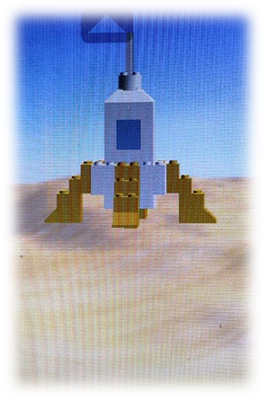 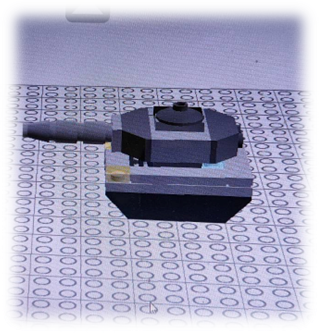 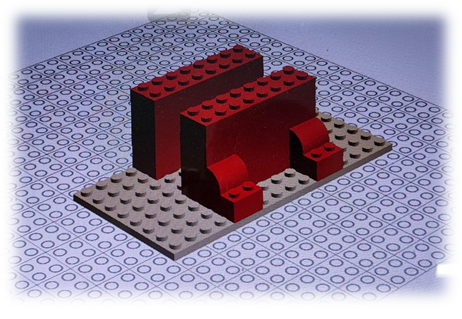 Видеоуроки «Примерочная профессий»
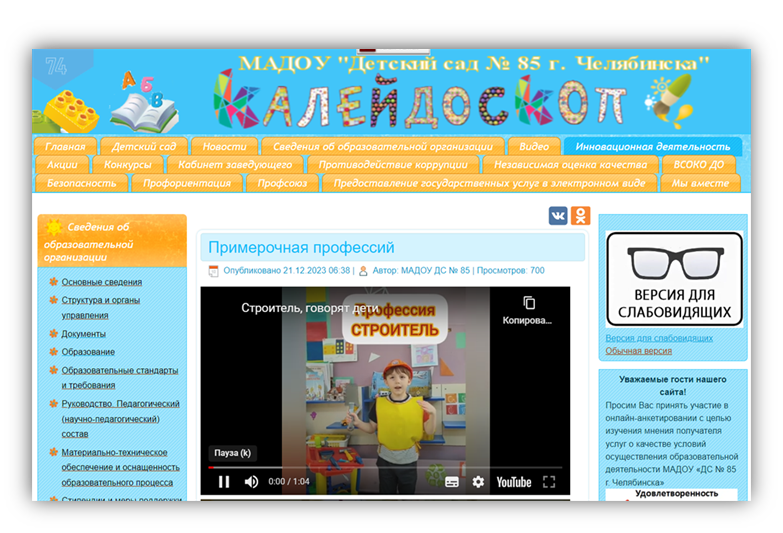 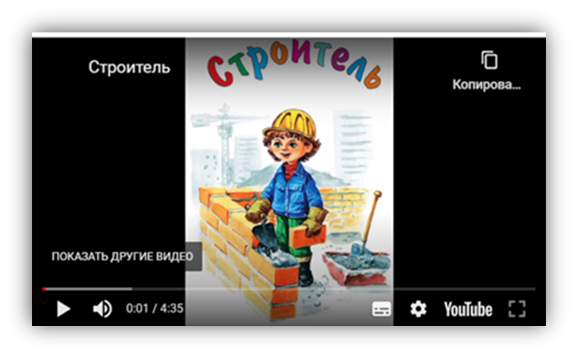 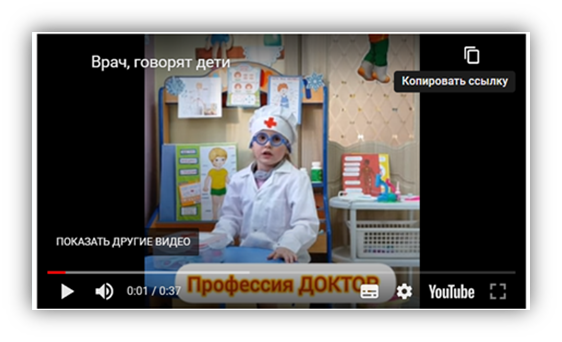 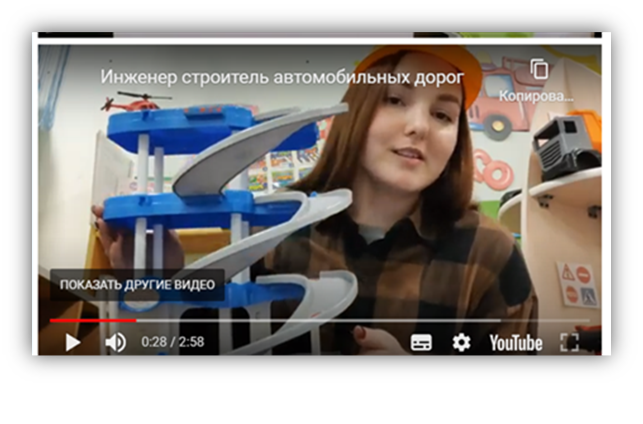 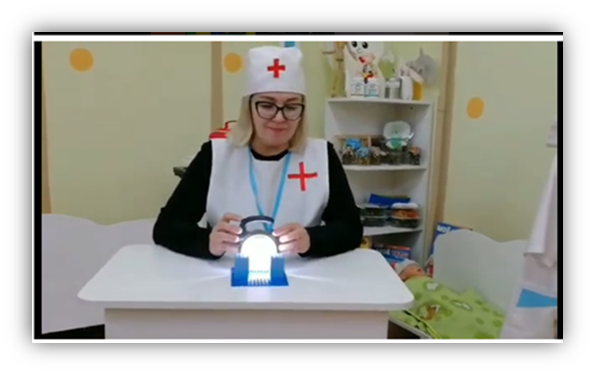 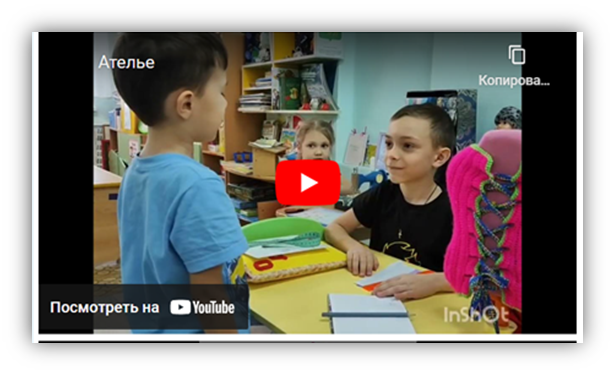 Видеоуроки «Азбука профессий»
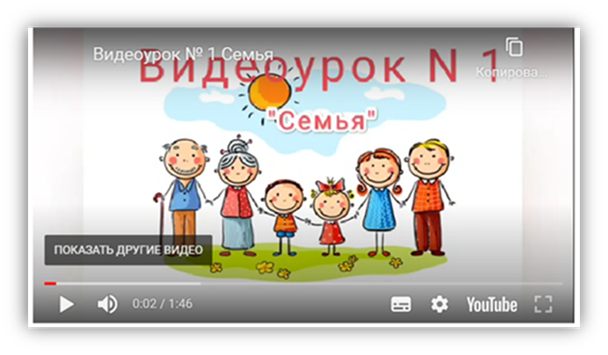 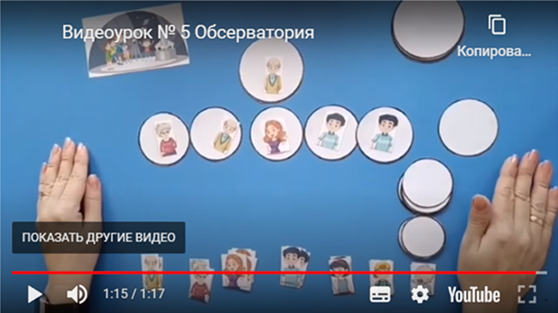 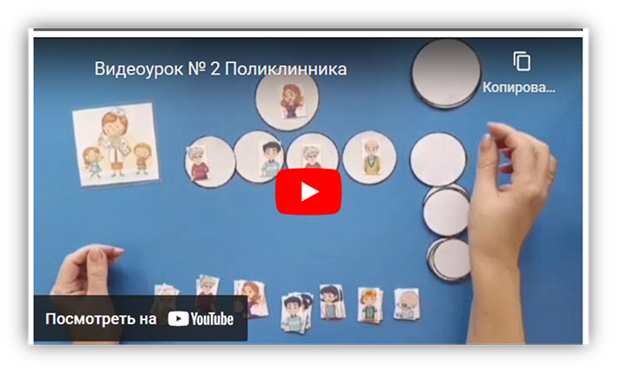 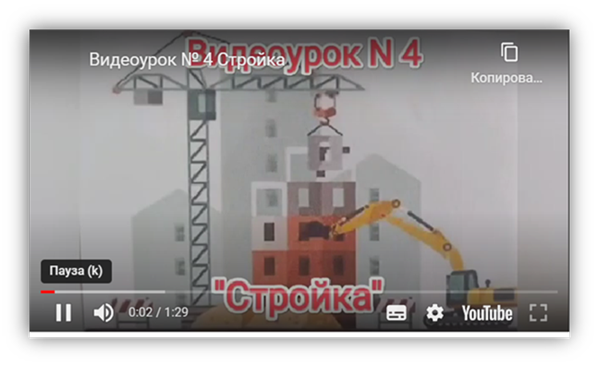 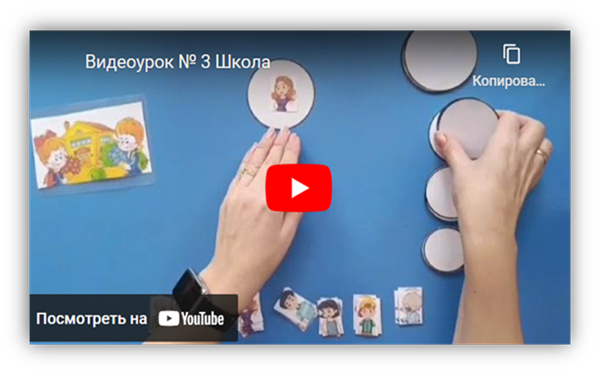 Встречи с интересными людьми «Гость группы»
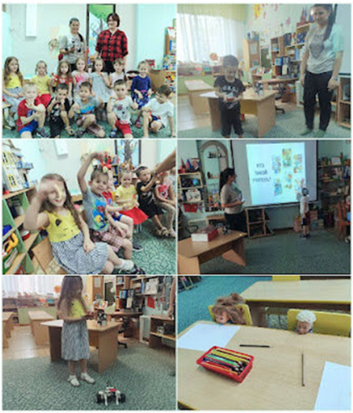 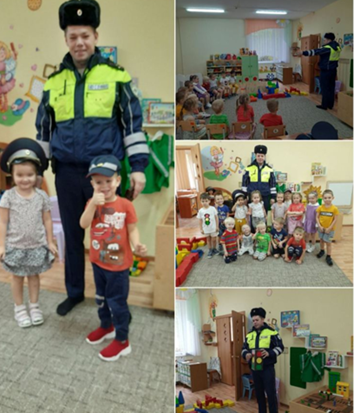 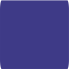 Мама - учитель

Папа - сварщик

Папа - инспектор ГИБДД

Мама - кондитер
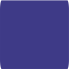 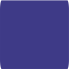 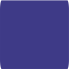 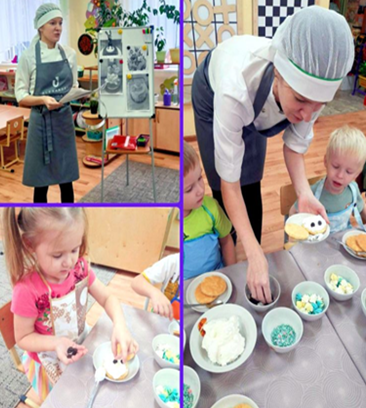 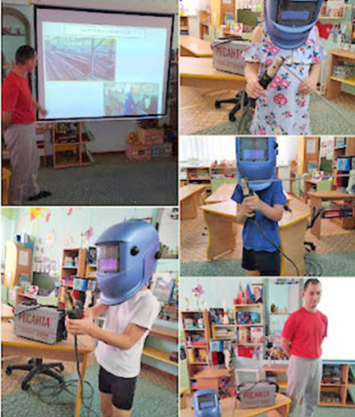 Мониторинги
Начало проекта






Конец проекта
18%
30%
80%
58%
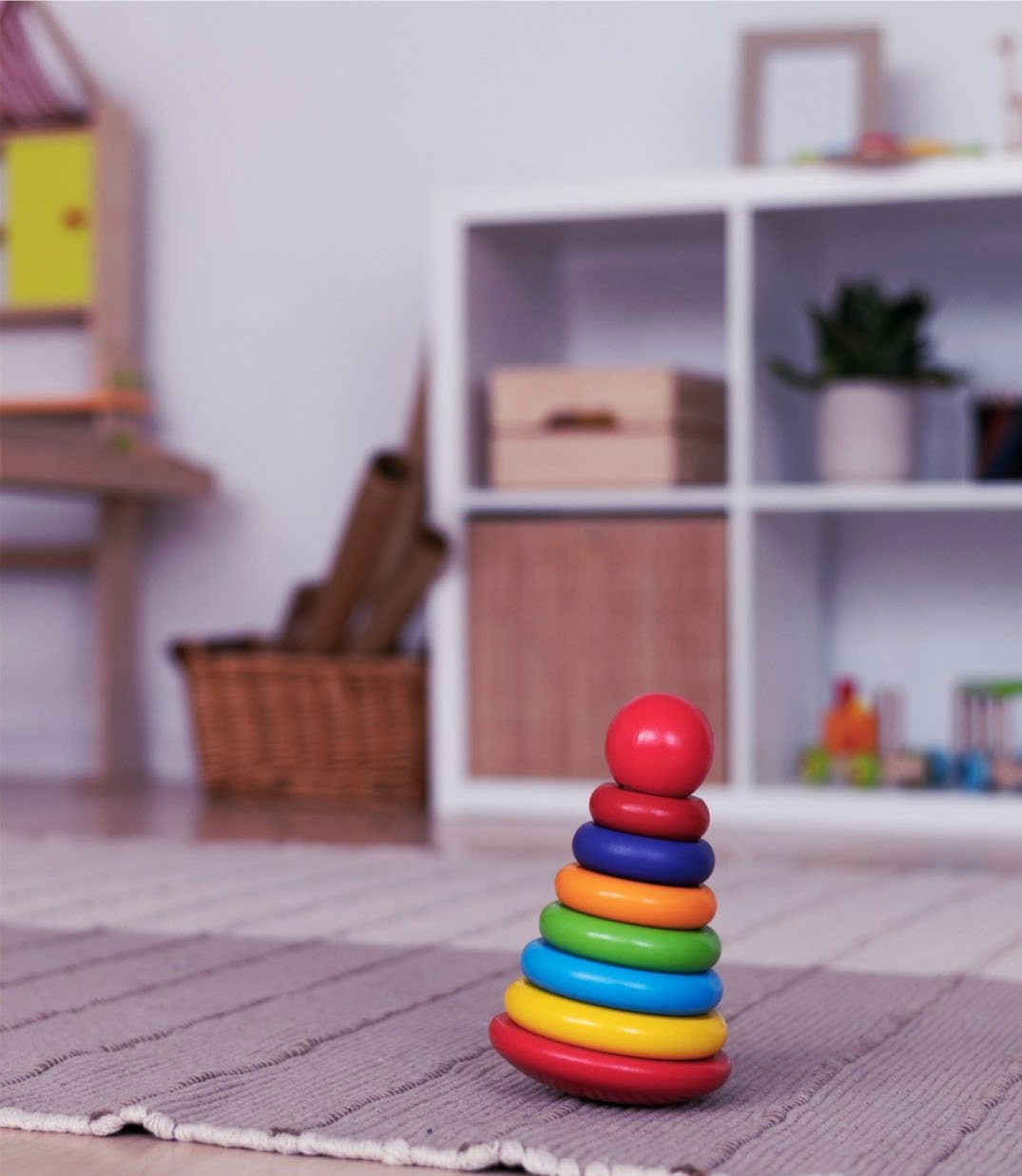 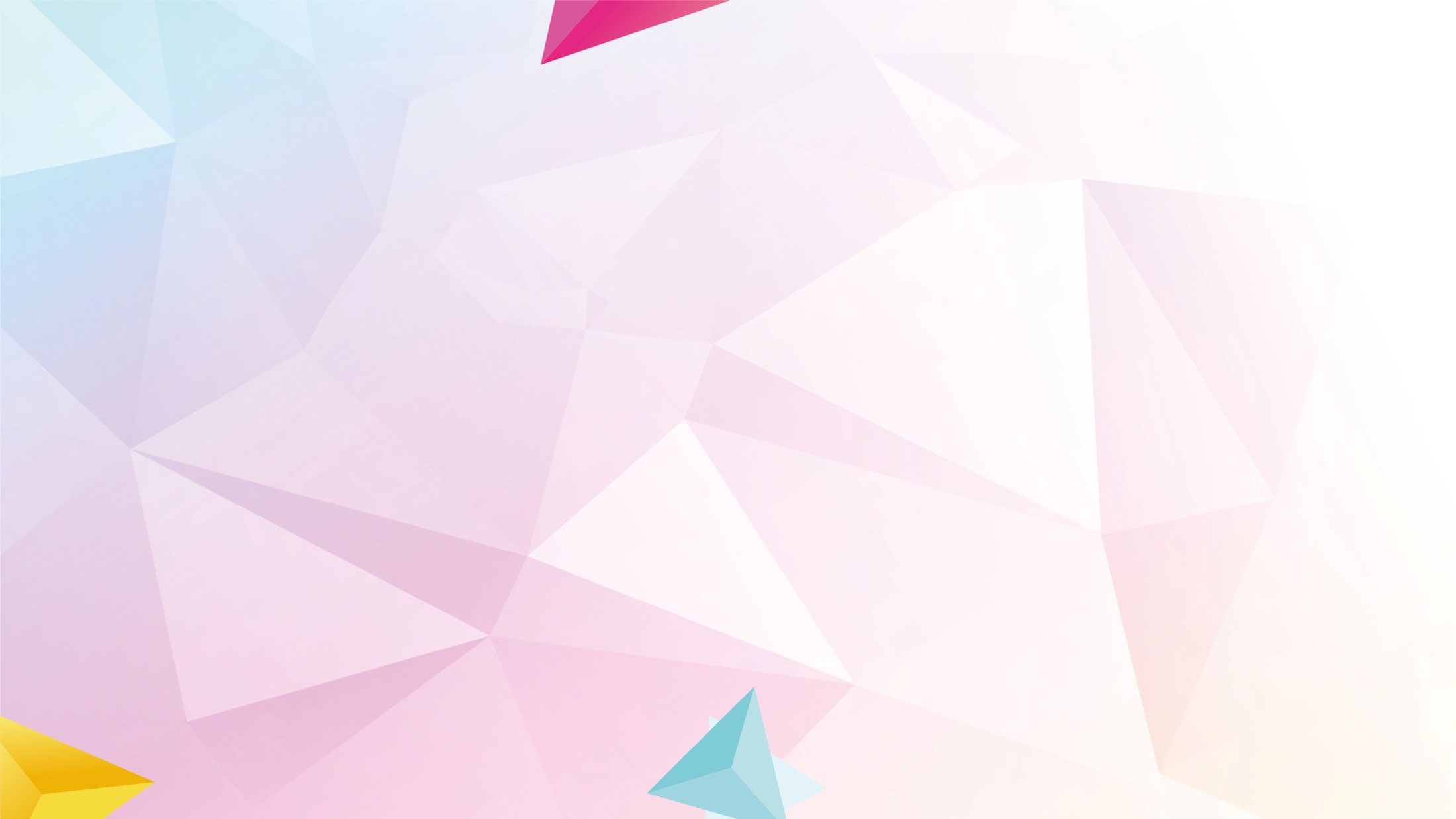 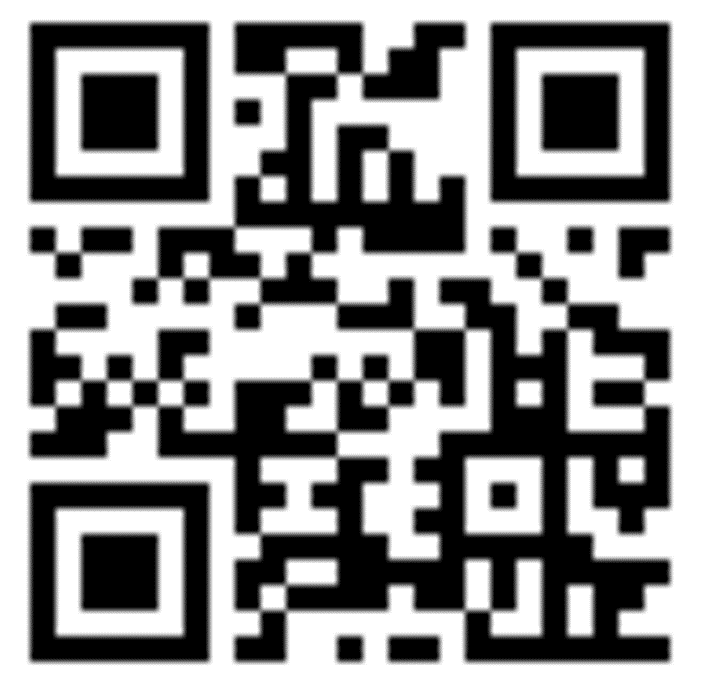 Контакты
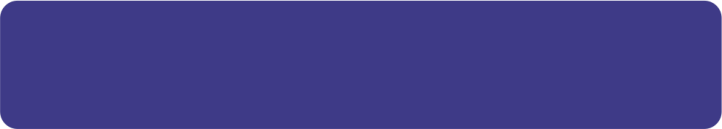 Адрес:
г. Челябинск, ул. Южноуральская, 18

Телефон:
+7(351) 773-46-02


Почта:
mdou85chel@mail.ru

Сайт:
dc85.ru
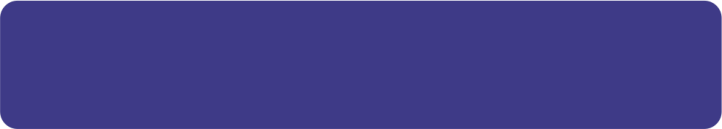 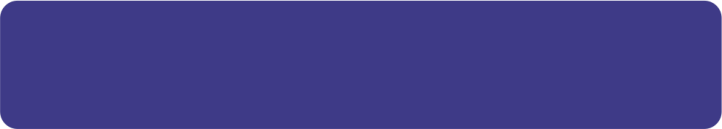 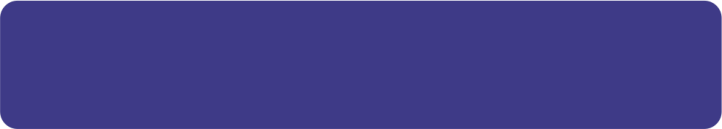 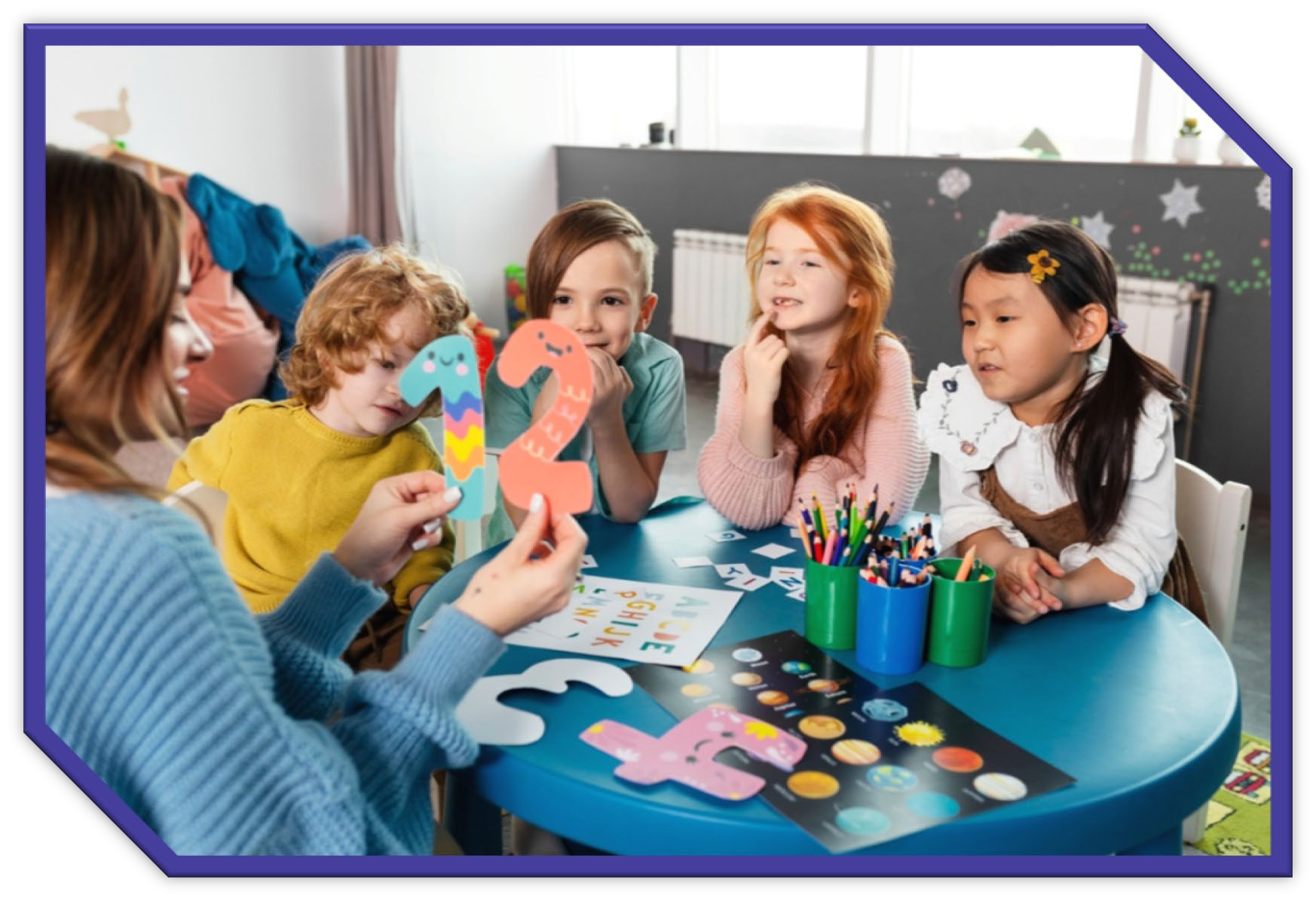 Спасибо вам за внимание!